Identify Question
The Scientific Method
Do Background Research
Construct Hypothesis
Test with an Experiment
Accept or Reject Hypothesis
Report Results
SCIENCE FAIR – Wednesday, January 6th

Project due Monday, January 4th 

Judging in Learning Commons 9-11 am
ALL Students will complete their final project by EDITING THIS SLIDE.

Click “View” and “Zoom” to insert your information.


Due Monday, Jan. 4th – NO EXCEPTIONS!


Project will be sent to judges prior to judging.
STATEMENT OF PURPOSE (WHY IS PROJECT IMPORTANT)





HYPOTHESIS




SUMMARY OF PROCEDURES




ABSTRACT
TITLE

DATA and OBSERVATIONS

Graphs
Charts/Data Tables
Photos that help promote understanding
Diagrams
DATA ANALYSIS







CONCLUSIONS







FUTURE STUDIES (OPTIONAL)
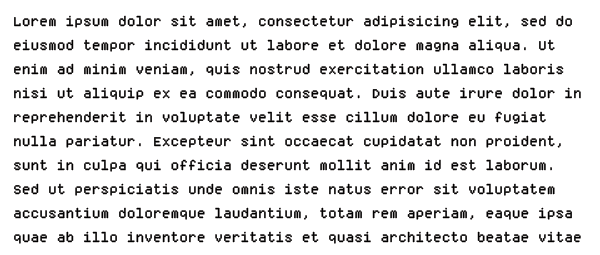 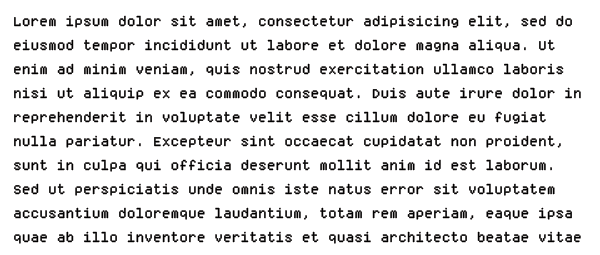 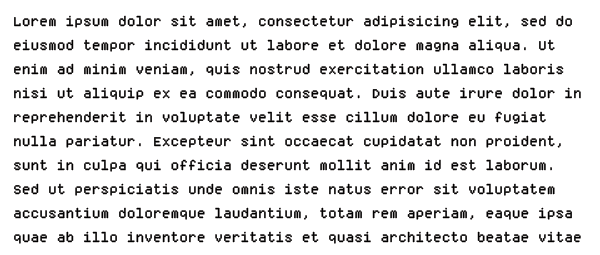 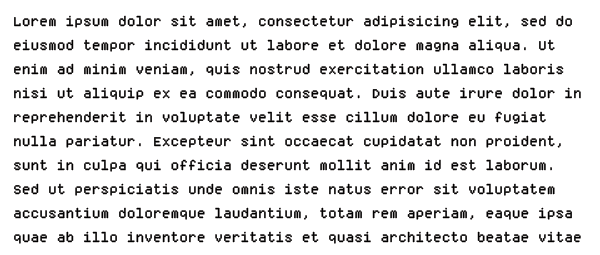 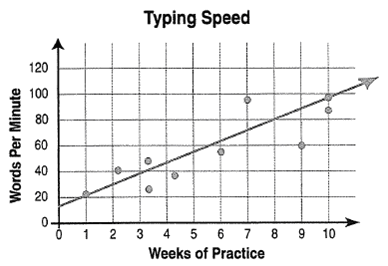 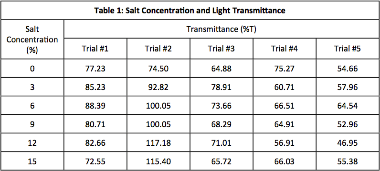 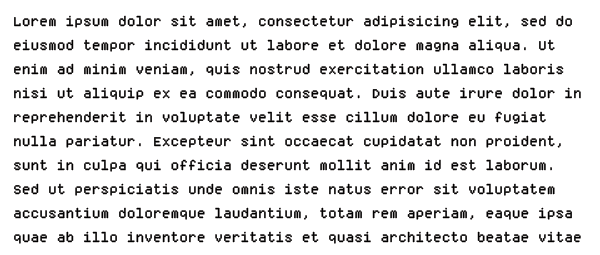 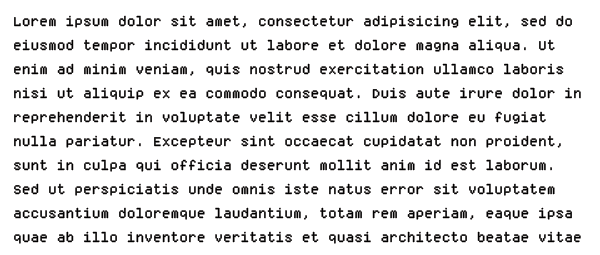 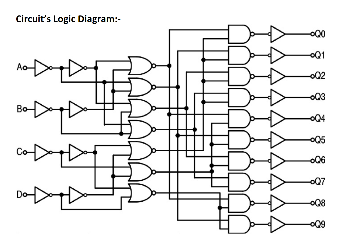 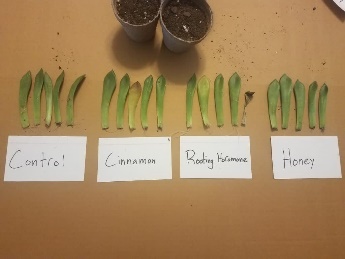 Wed. January 6th - Judging in Learning Commons 9-11 am 

Judging will be conducted through a Zoom meeting.
Students will be assigned a judging time.
Students will have 15 minutes to present and answer questions.
Judges will have already viewed project board.
STATEMENT OF PURPOSE (WHY IS PROJECT IMPORTANT)





HYPOTHESIS




SUMMARY OF PROCEDURES




ABSTRACT
TITLE

DATA and OBSERVATIONS

Graphs
Charts/Data Tables
Photos that help promote understanding
Diagrams
DATA ANALYSIS







CONCLUSIONS







FUTURE STUDIES (OPTIONAL)
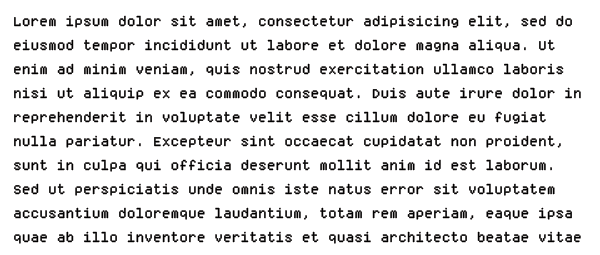 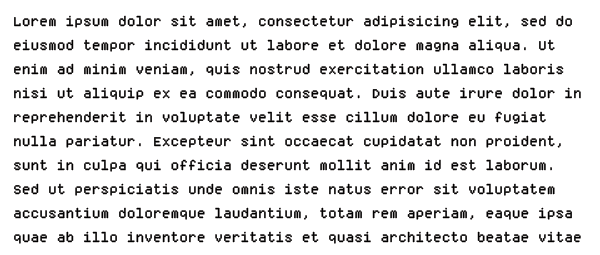 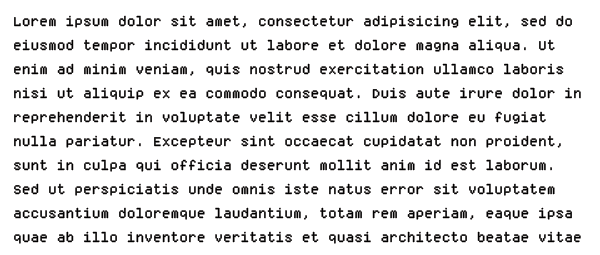 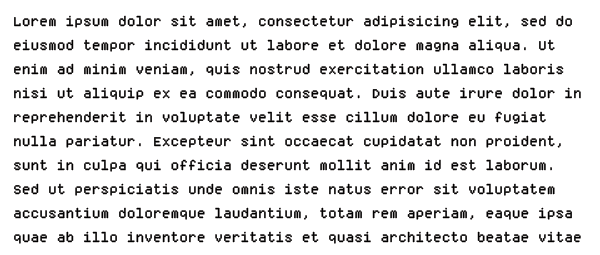 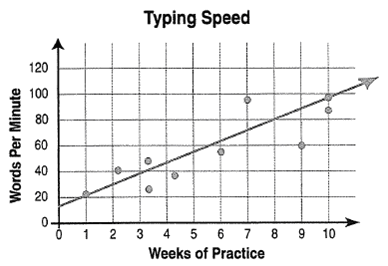 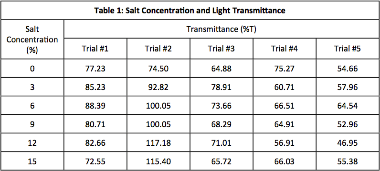 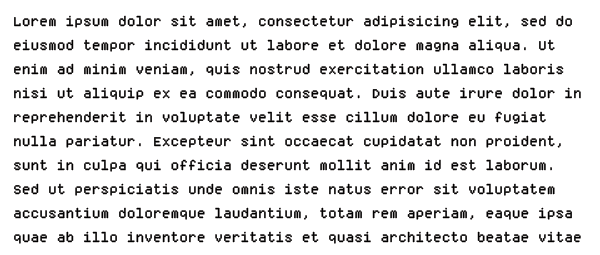 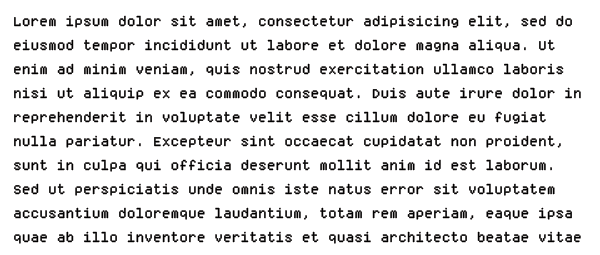 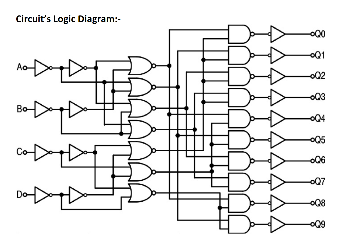 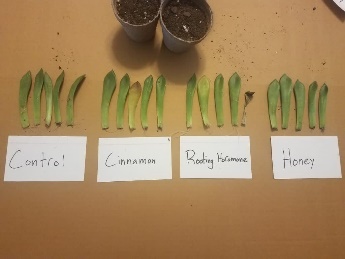 Should be descriptive and creative
STATEMENT OF PURPOSE (WHY IS PROJECT IMPORTANT)





HYPOTHESIS




SUMMARY OF PROCEDURES




ABSTRACT
TITLE

DATA and OBSERVATIONS

Graphs
Charts/Data Tables
Photos that help promote understanding
Diagrams
DATA ANALYSIS







CONCLUSIONS







FUTURE STUDIES (OPTIONAL)
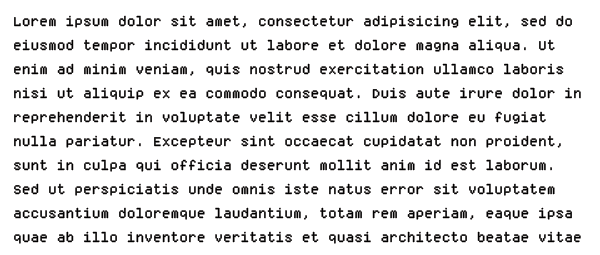 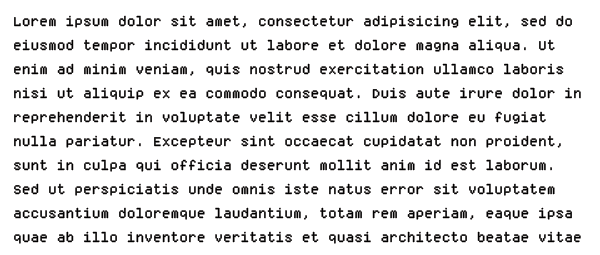 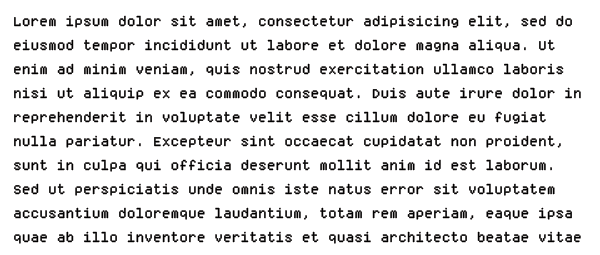 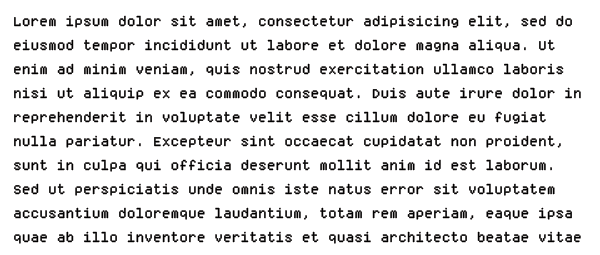 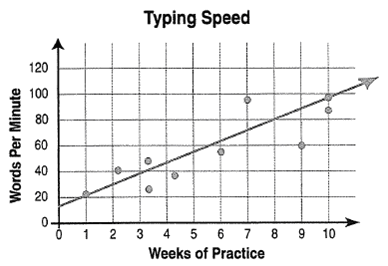 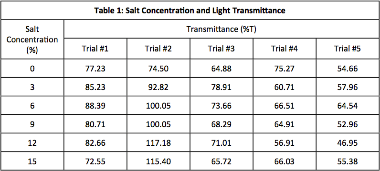 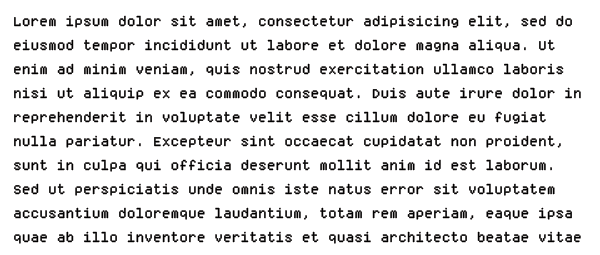 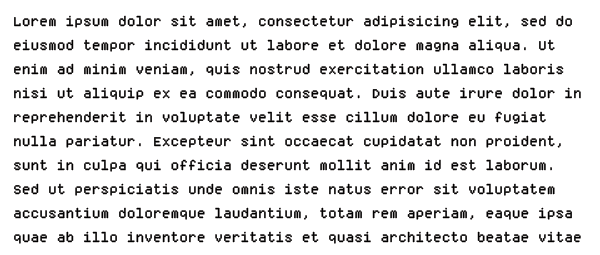 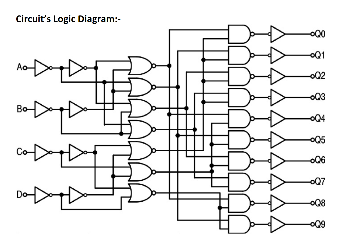 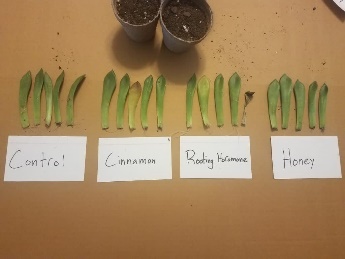 STATEMENT OF PURPOSE (WHY IS PROJECT IMPORTANT)





HYPOTHESIS




SUMMARY OF PROCEDURES




ABSTRACT
TITLE

DATA and OBSERVATIONS

Graphs
Charts/Data Tables
Photos that help promote understanding
Diagrams
DATA ANALYSIS







CONCLUSIONS







FUTURE STUDIES (OPTIONAL)
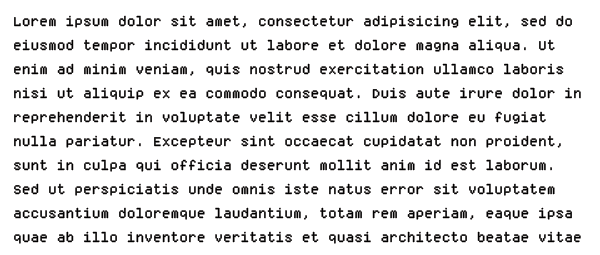 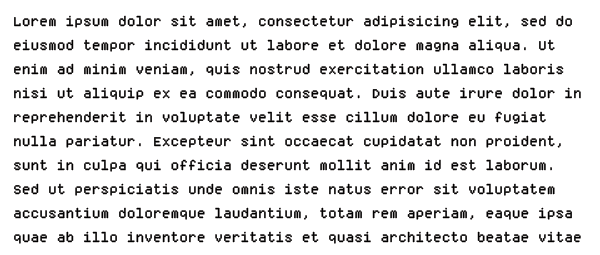 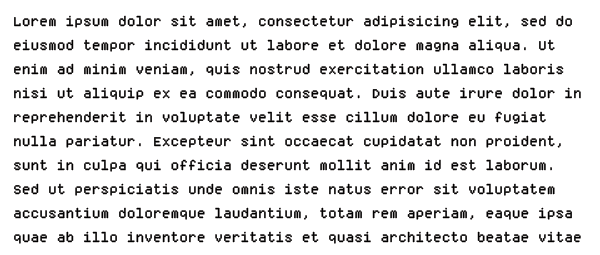 Should be clear, concise, and well worded.  Should include 
your independent and dependent variables. Try “if, then, 
because….”
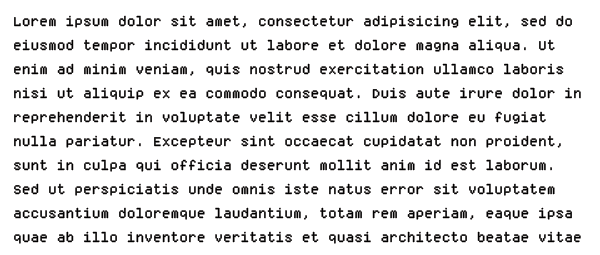 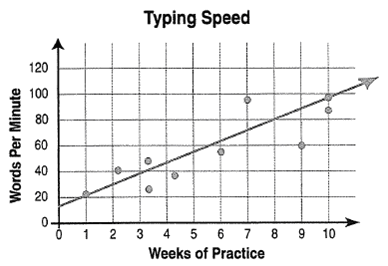 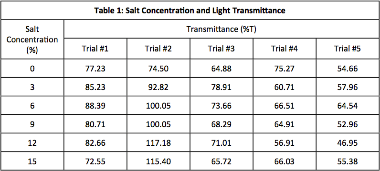 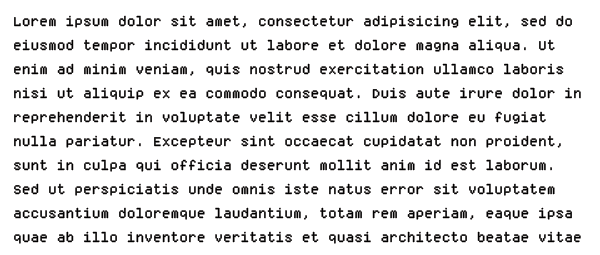 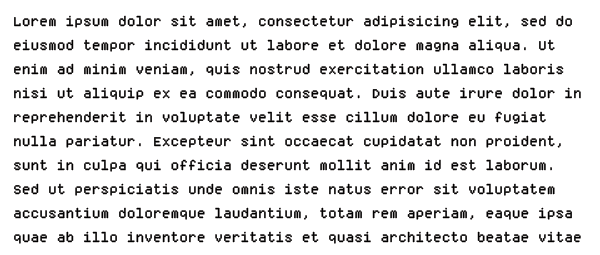 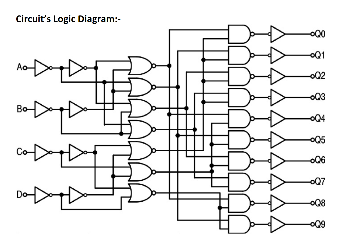 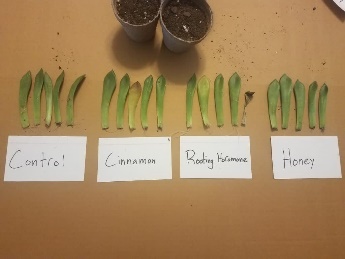 Identifies the purpose of the experiment or the 
problem the experiment was designed to solve.
STATEMENT OF PURPOSE (WHY IS PROJECT IMPORTANT)





HYPOTHESIS




SUMMARY OF PROCEDURES




ABSTRACT
TITLE

DATA and OBSERVATIONS

Graphs
Charts/Data Tables
Photos that help promote understanding
Diagrams
DATA ANALYSIS







CONCLUSIONS







FUTURE STUDIES (OPTIONAL)
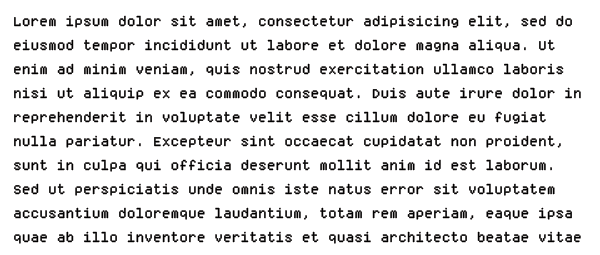 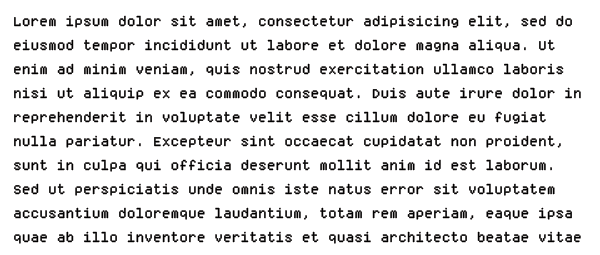 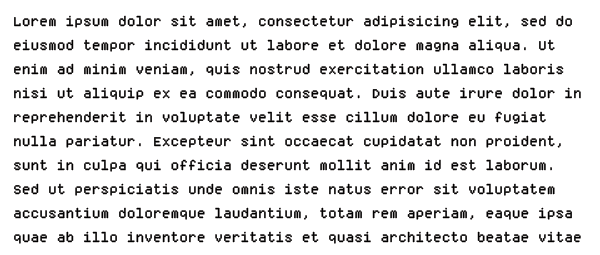 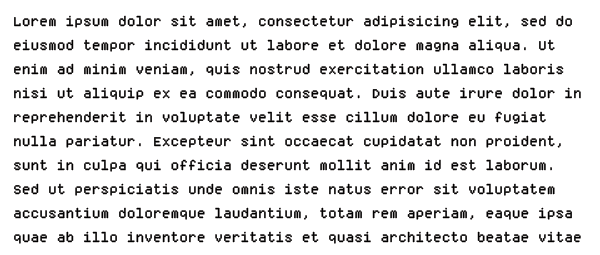 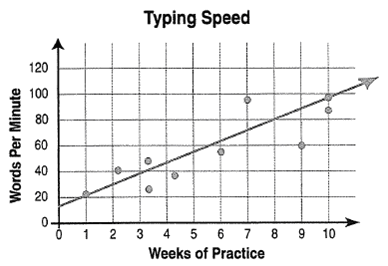 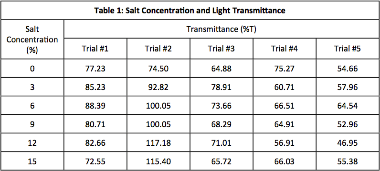 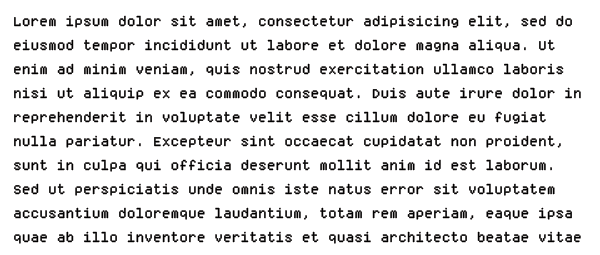 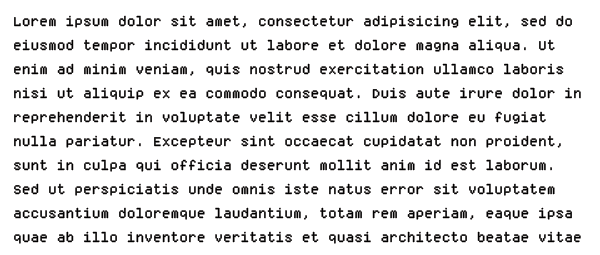 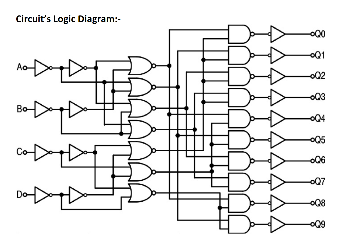 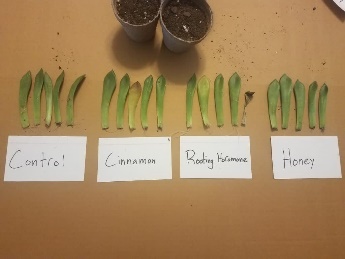 STATEMENT OF PURPOSE (WHY IS PROJECT IMPORTANT)





HYPOTHESIS




SUMMARY OF PROCEDURES




ABSTRACT
TITLE

DATA and OBSERVATIONS

Graphs
Charts/Data Tables
Photos that help promote understanding
Diagrams
DATA ANALYSIS







CONCLUSIONS







FUTURE STUDIES (OPTIONAL)
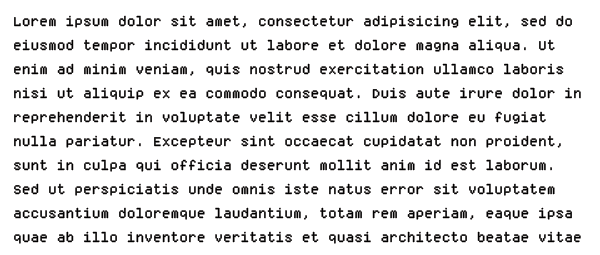 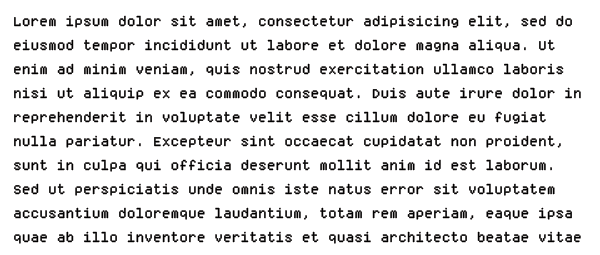 Experimental procedures should be outlined in 
chronological order.  Be clear.
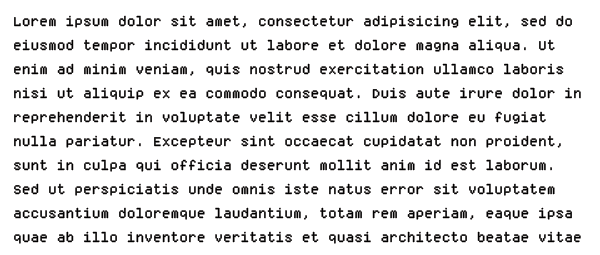 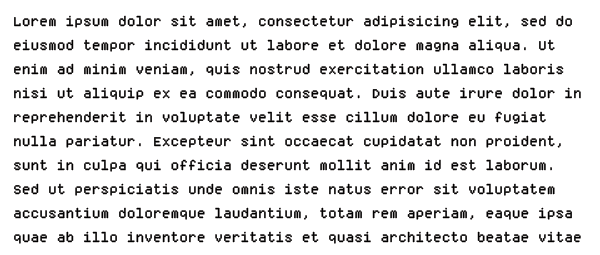 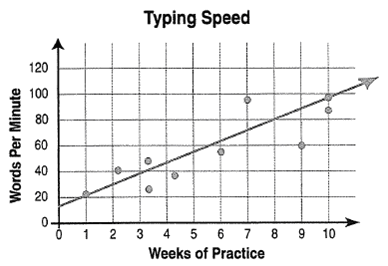 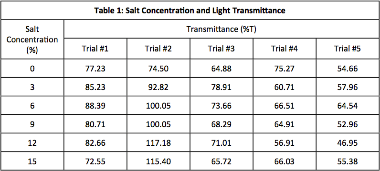 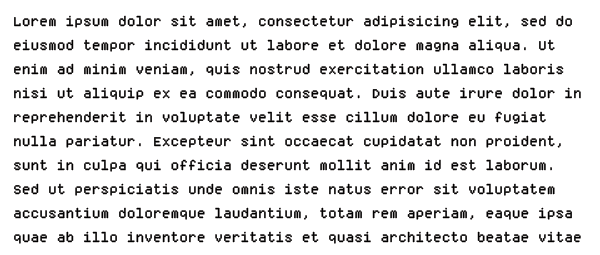 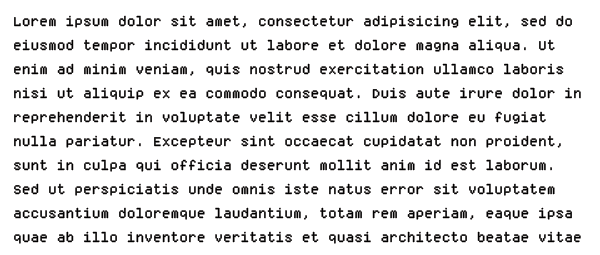 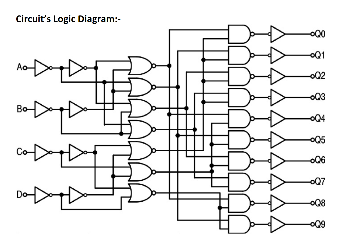 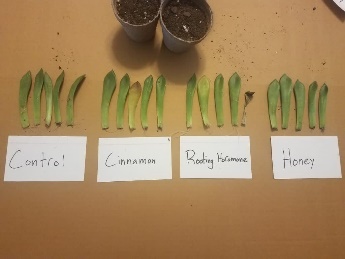 STATEMENT OF PURPOSE (WHY IS PROJECT IMPORTANT)





HYPOTHESIS




SUMMARY OF PROCEDURES




ABSTRACT
TITLE

DATA and OBSERVATIONS

Graphs
Charts/Data Tables
Photos that help promote understanding
Diagrams
DATA ANALYSIS







CONCLUSIONS







FUTURE STUDIES (OPTIONAL)
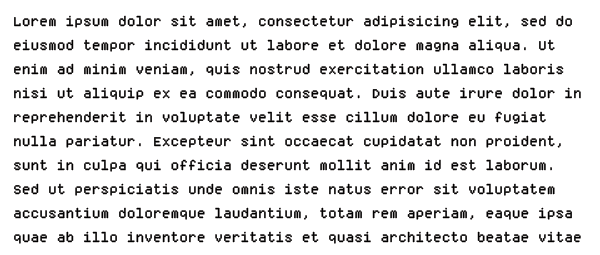 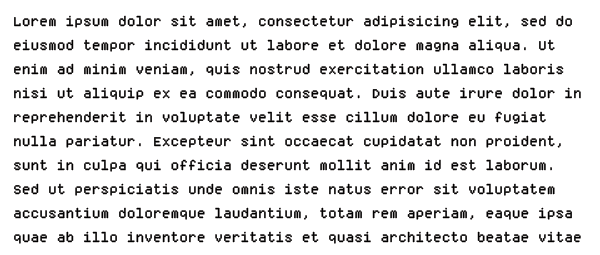 Rows and columns should have headings.  Data should be 
totaled and averaged.  Tables should be computer generated.
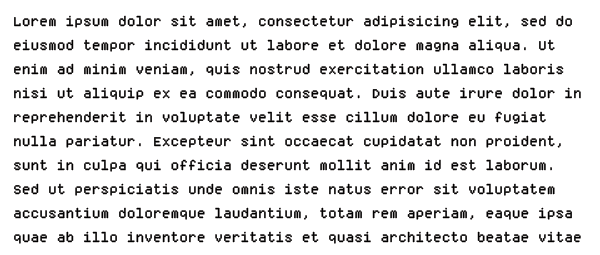 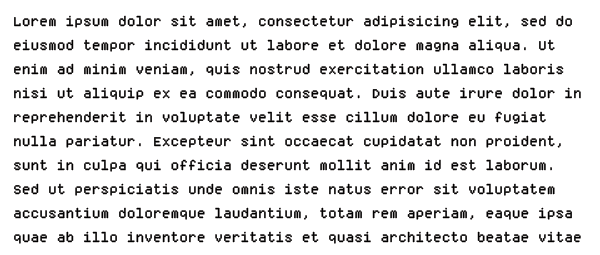 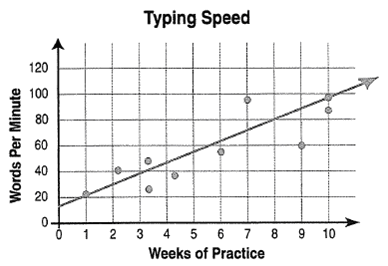 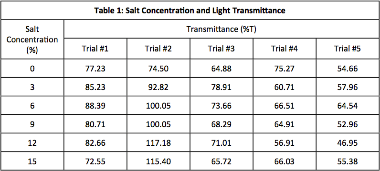 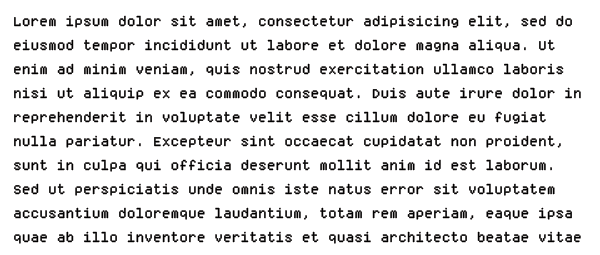 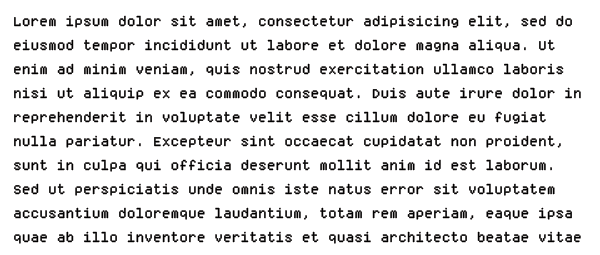 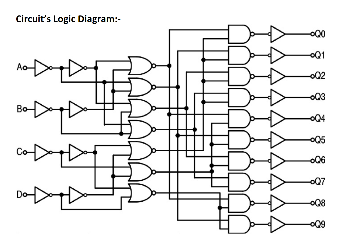 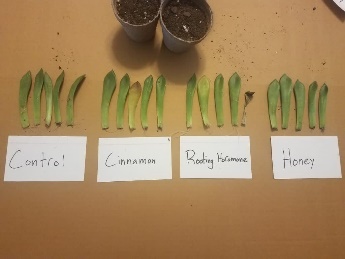 STATEMENT OF PURPOSE (WHY IS PROJECT IMPORTANT)





HYPOTHESIS




SUMMARY OF PROCEDURES




ABSTRACT
TITLE

DATA and OBSERVATIONS

Graphs
Charts/Data Tables
Photos that help promote understanding
Diagrams
DATA ANALYSIS







CONCLUSIONS







FUTURE STUDIES (OPTIONAL)
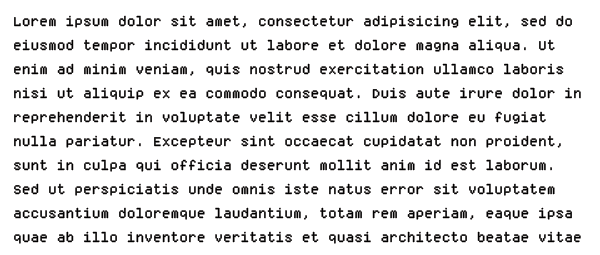 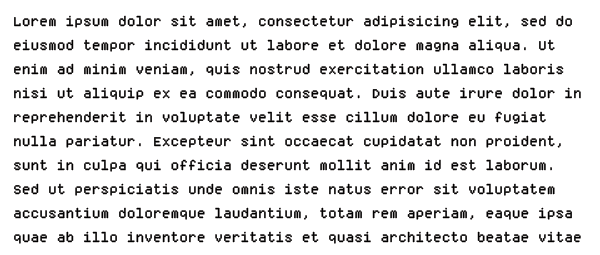 Should include a descriptive title, labels on x and y axis,
units of measurement.  Graphs should be computer generated.
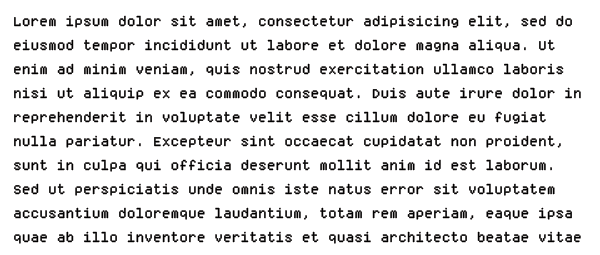 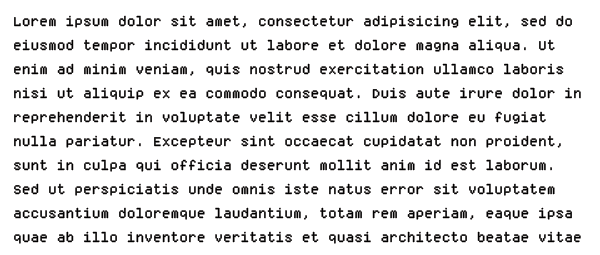 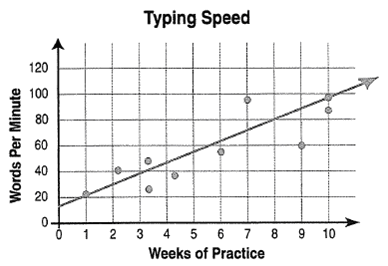 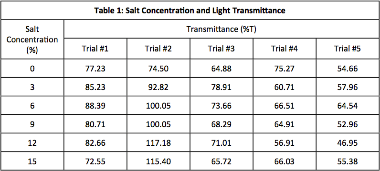 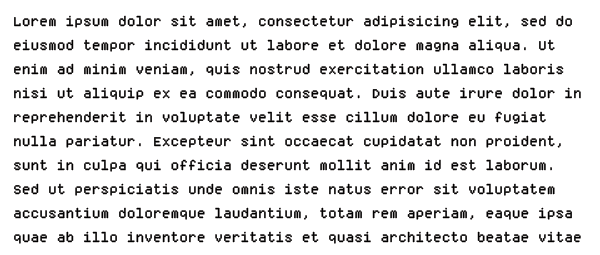 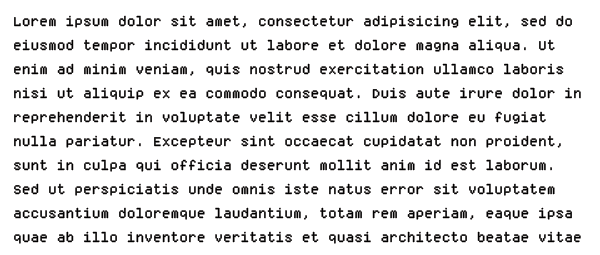 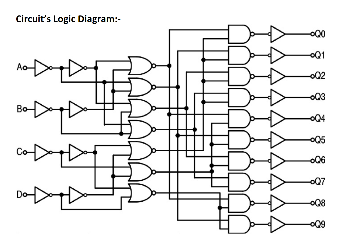 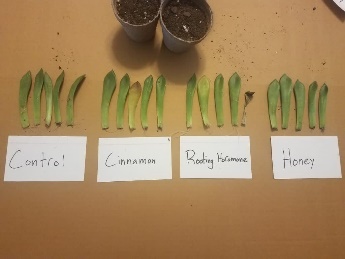 STATEMENT OF PURPOSE (WHY IS PROJECT IMPORTANT)





HYPOTHESIS




SUMMARY OF PROCEDURES




ABSTRACT
TITLE

DATA and OBSERVATIONS

Graphs
Charts/Data Tables
Photos that help promote understanding
Diagrams
DATA ANALYSIS







CONCLUSIONS







FUTURE STUDIES (OPTIONAL)
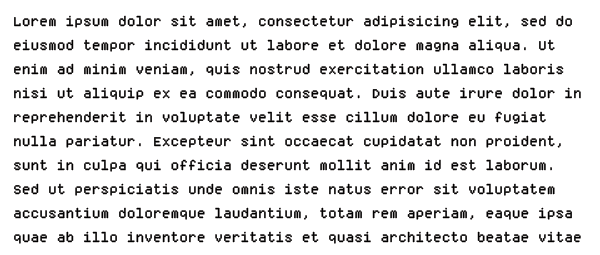 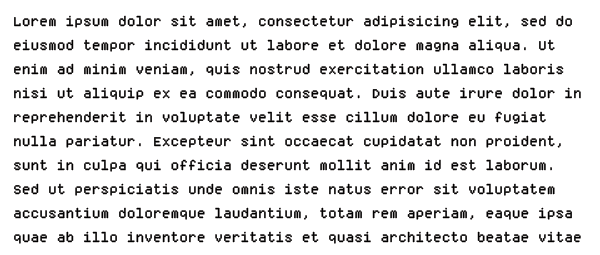 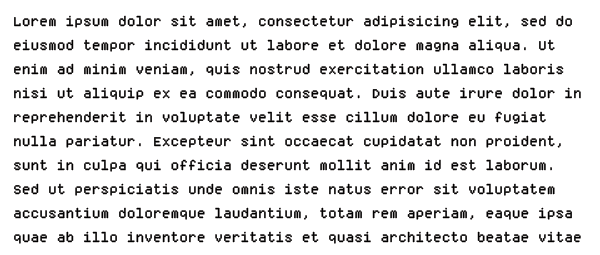 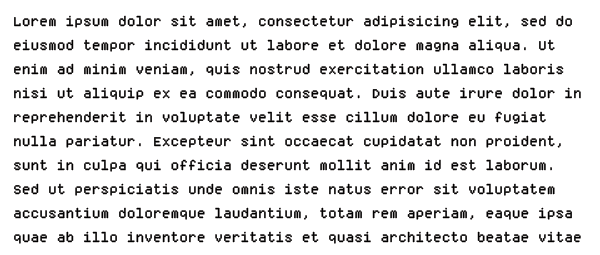 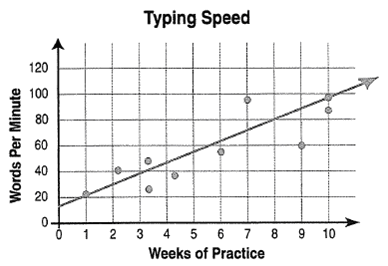 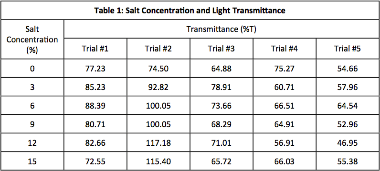 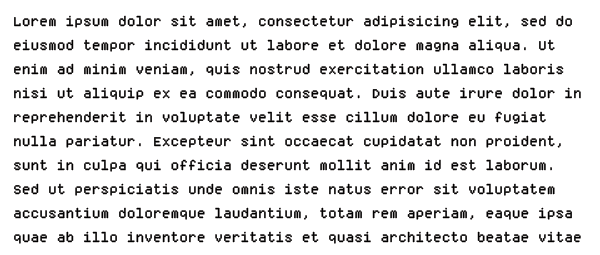 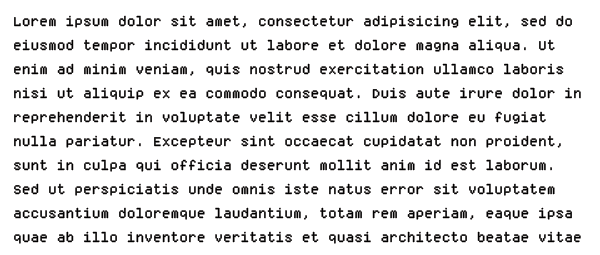 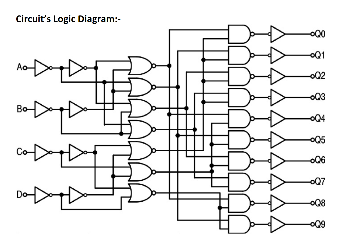 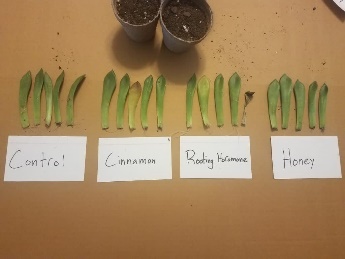 Data Analysis and Discussion – 
Any calculations done with the data (such as finding rates of change) should be included here.  
Graphs presented should be discussed.  
Identify the strength of relationship between your variables.  What trends exist in your data? 
Apply your background research to experimental findings.  Did you get the result you expected?  Discuss.  
Are there other explanations for your results that you had not considered or observed? 
Were there experimental errors in your data collection, experimental design or observations? 
Did experimental results display accuracy and precision? How were your results affected by uncontrolled events? 
NOTICE:  Understanding errors is a key skill scientists must develop. 
In addition, reporting that there was no apparent relationship between the variables tested can be valuable information. 
This is just as much a ‘discovery’ as if there was a relationship between variables
STATEMENT OF PURPOSE (WHY IS PROJECT IMPORTANT)





HYPOTHESIS




SUMMARY OF PROCEDURES




ABSTRACT
TITLE

DATA and OBSERVATIONS

Graphs
Charts/Data Tables
Photos that help promote understanding
Diagrams
DATA ANALYSIS







CONCLUSIONS







FUTURE STUDIES (OPTIONAL)
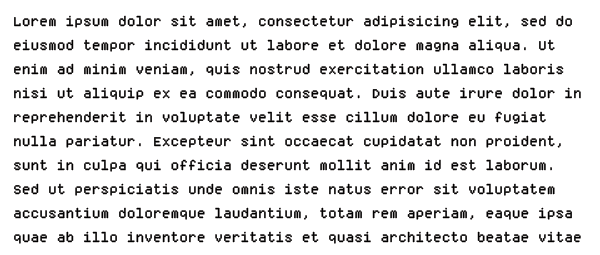 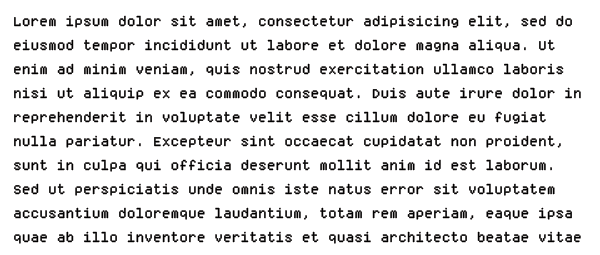 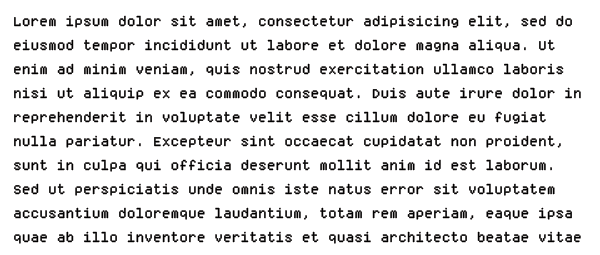 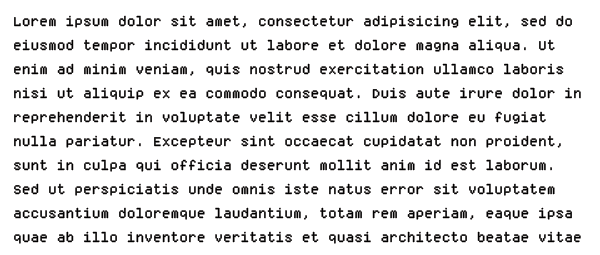 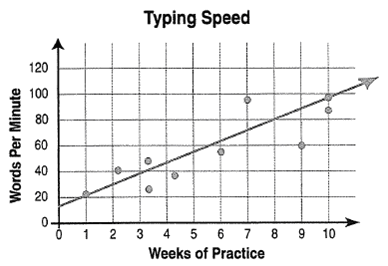 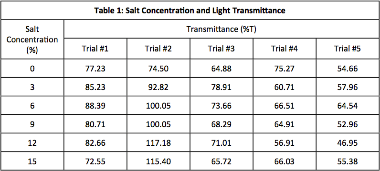 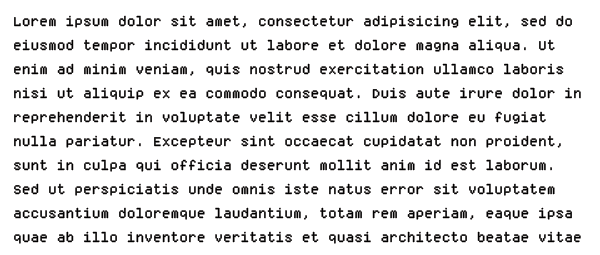 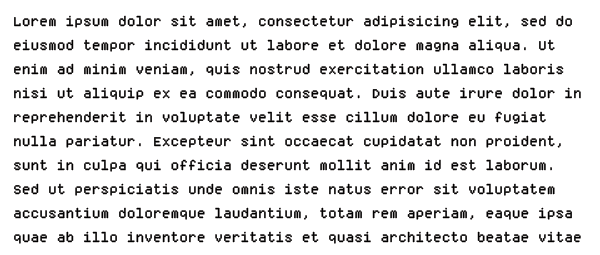 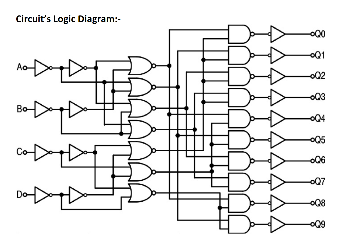 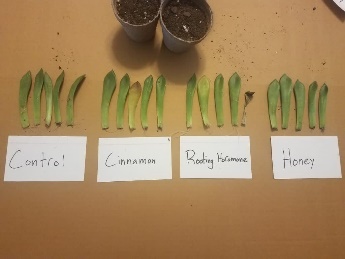 Conclusion – 
The conclusion summarizes what you discovered based on your experimental results.
The conclusion re-states the hypothesis and indicates whether the data supports it. Be specific, do not generalize. Never introduce anything in the conclusion that has not already been discussed. 
Discuss the real world applications of your experimental results.
STATEMENT OF PURPOSE (WHY IS PROJECT IMPORTANT)





HYPOTHESIS




SUMMARY OF PROCEDURES




ABSTRACT
TITLE

DATA and OBSERVATIONS

Graphs
Charts/Data Tables
Photos that help promote understanding
Diagrams
DATA ANALYSIS







CONCLUSIONS







FUTURE STUDIES (OPTIONAL)
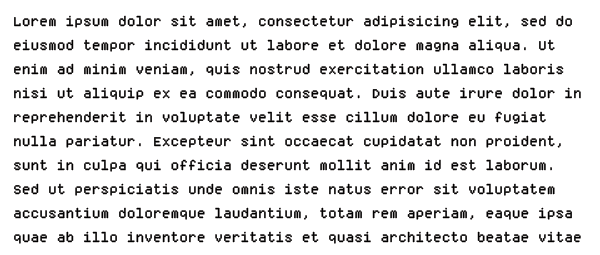 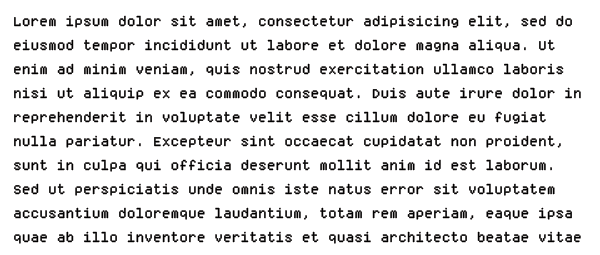 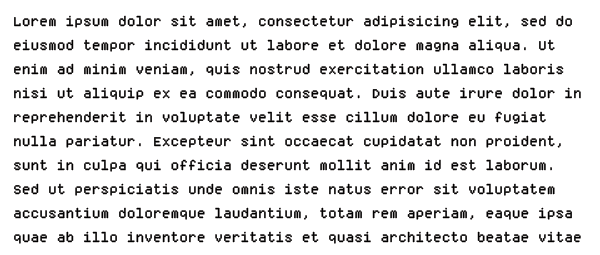 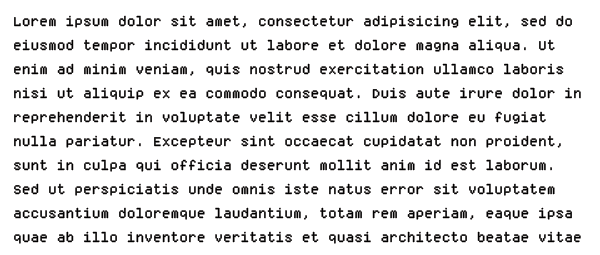 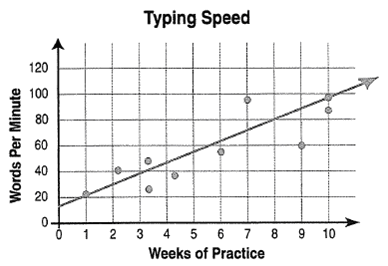 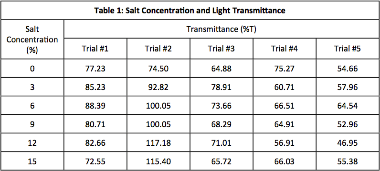 Include a description of plans for exploring ideas for future experiments. 
Explain how methods could be improved.  What would you do differently if you repeated this project?
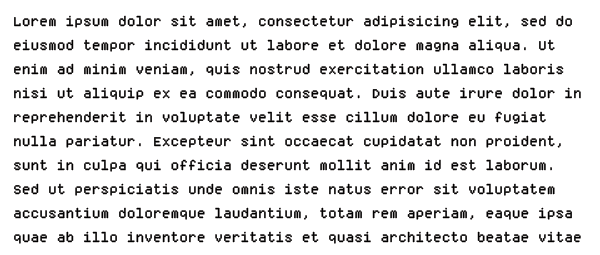 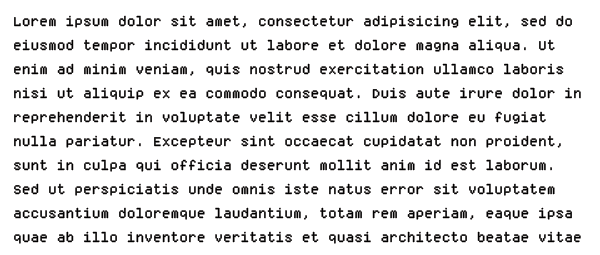 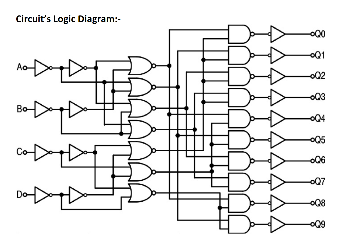 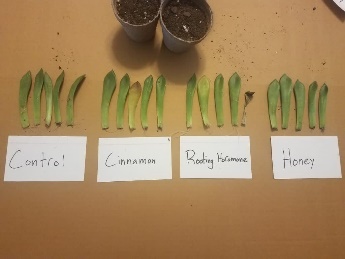 STATEMENT OF PURPOSE (WHY IS PROJECT IMPORTANT)





HYPOTHESIS




SUMMARY OF PROCEDURES




ABSTRACT
TITLE

DATA and OBSERVATIONS

Graphs
Charts/Data Tables
Photos that help promote understanding
Diagrams
DATA ANALYSIS







CONCLUSIONS







FUTURE STUDIES (OPTIONAL)
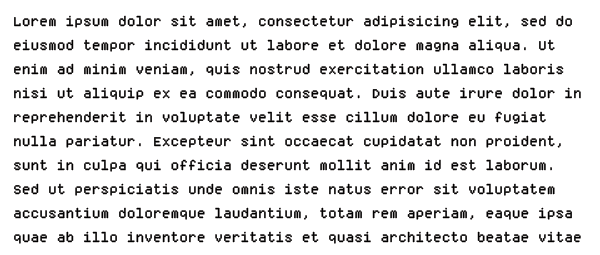 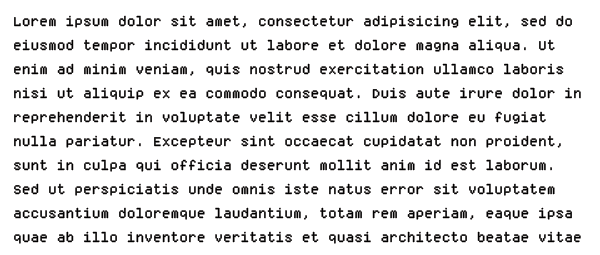 A short summary of your project.  Needs to be on “Official” Florida State Science and Engineering Fair form.  Find it on the Landrum science fair website  http://www.lms.stjohns.k12.fl.us/sciencefair/
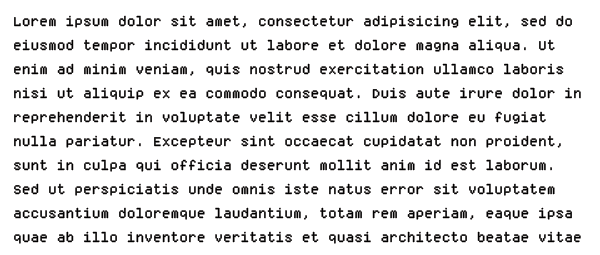 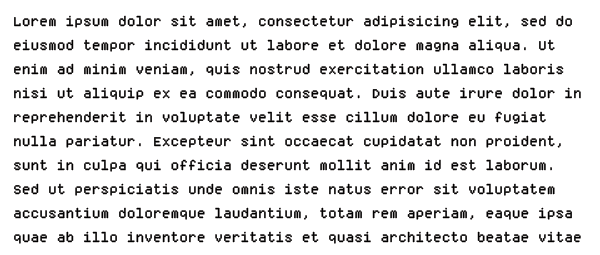 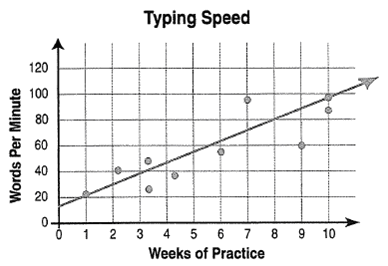 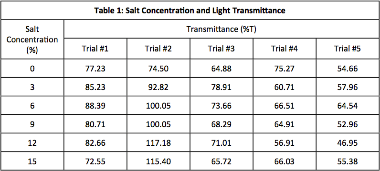 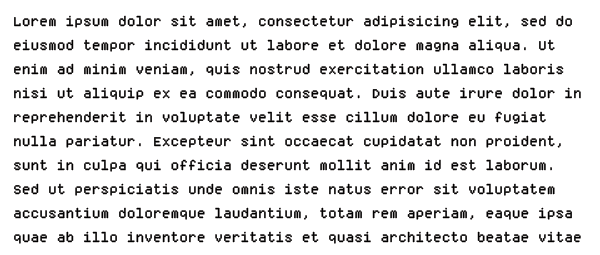 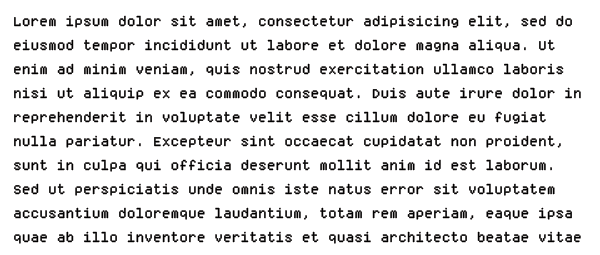 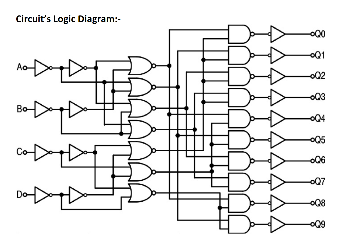 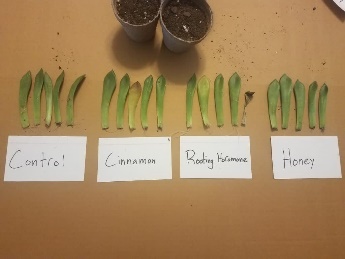 STATEMENT OF PURPOSE (WHY IS PROJECT IMPORTANT)





HYPOTHESIS




SUMMARY OF PROCEDURES




ABSTRACT
TITLE

DATA and OBSERVATIONS

Graphs
Charts/Data Tables
Photos that help promote understanding
Diagrams
DATA ANALYSIS







CONCLUSIONS







FUTURE STUDIES (OPTIONAL)
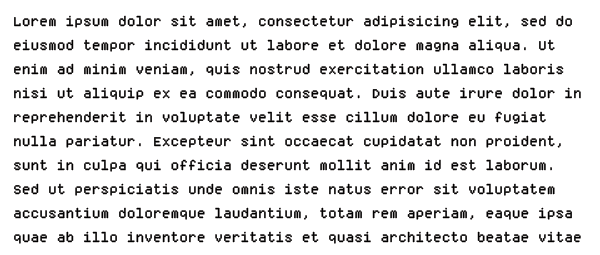 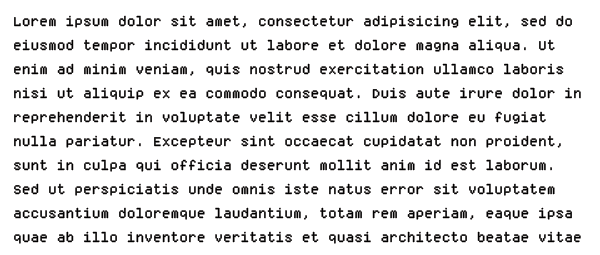 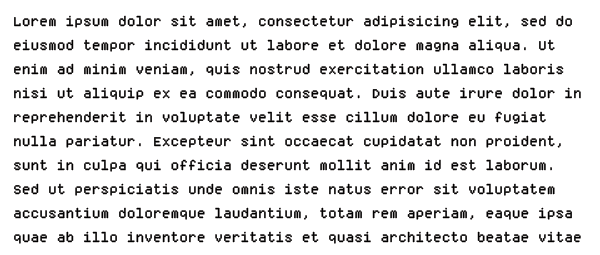 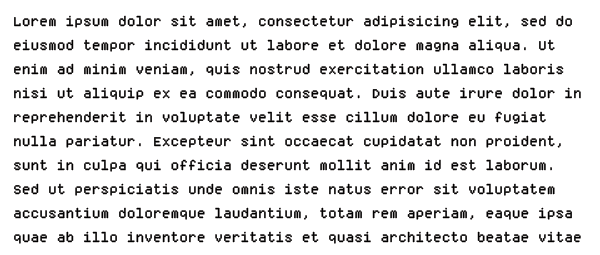 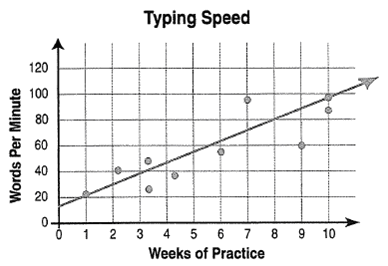 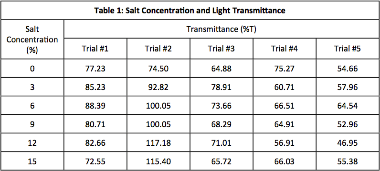 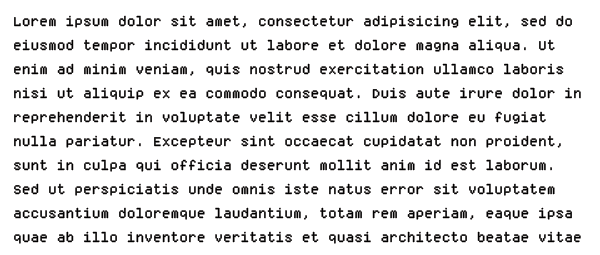 A well-selected photo(s) could REALLY help judges understand your project.  “A picture’s worth a thousand words.”
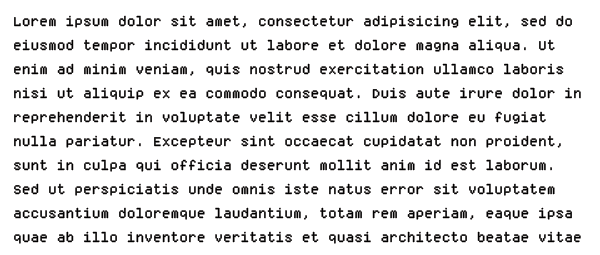 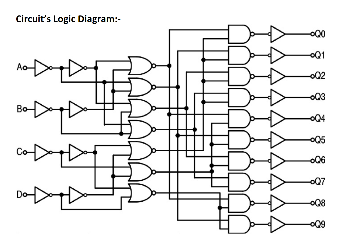 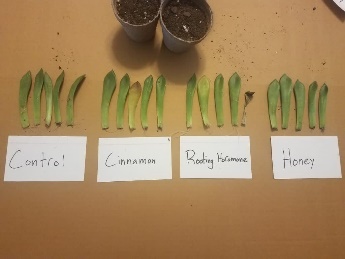 STATEMENT OF PURPOSE (WHY IS PROJECT IMPORTANT)





HYPOTHESIS




SUMMARY OF PROCEDURES




ABSTRACT
TITLE

DATA and OBSERVATIONS

Graphs
Charts/Data Tables
Photos that help promote understanding
Diagrams
DATA ANALYSIS







CONCLUSIONS







FUTURE STUDIES (OPTIONAL)
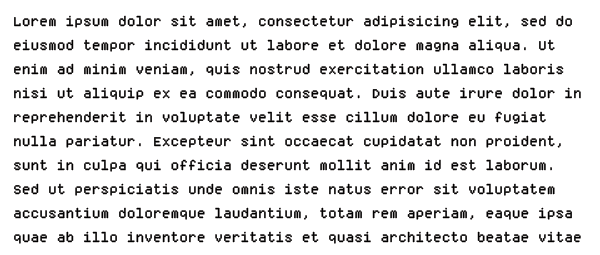 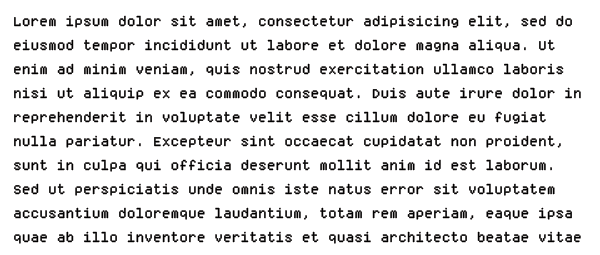 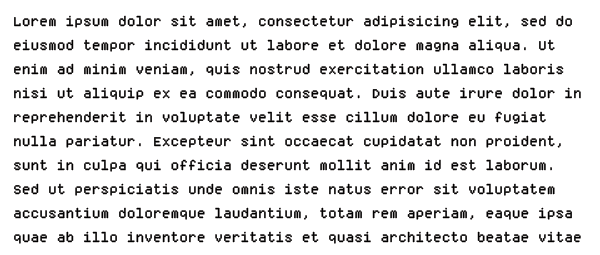 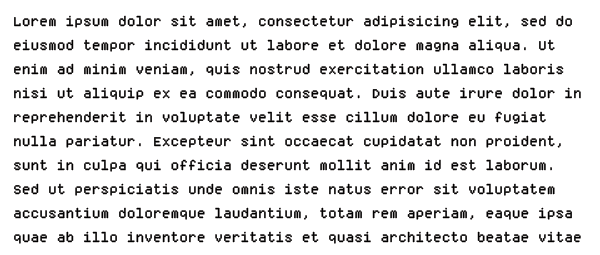 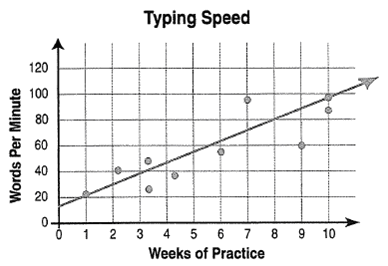 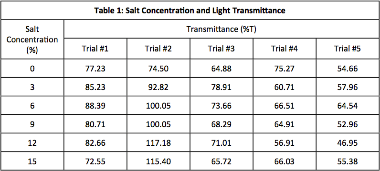 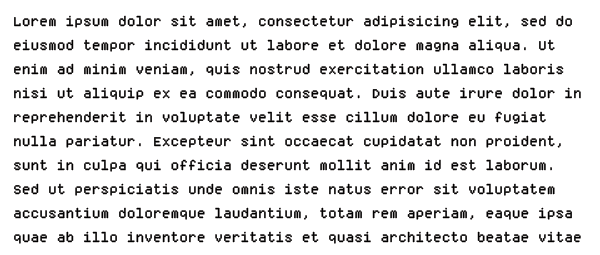 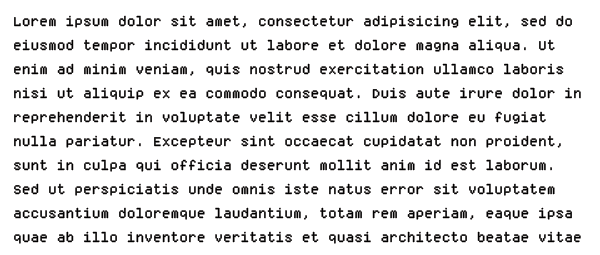 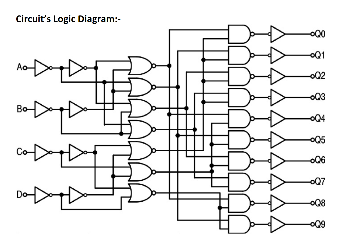 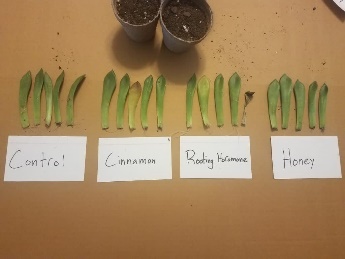